Summer to Success – Year 6 into Year 7
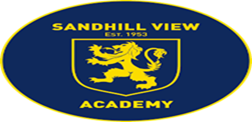 Summer to Success – Year 7 into Year 8
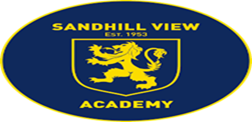 Summer to Success – Year 8 into Year 9
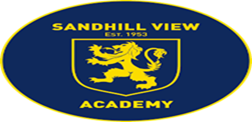